何处安放
我们的青春？
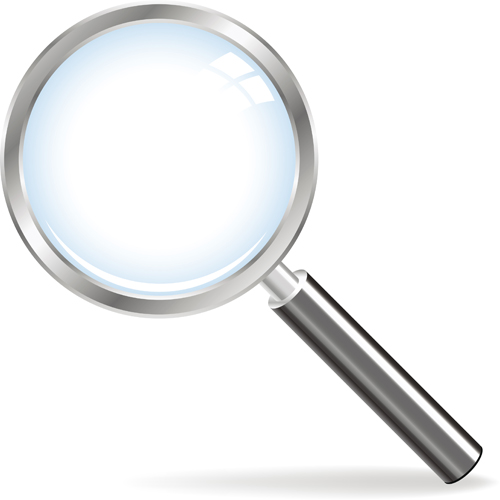 大学毕业生
     “族化”生存现象
透视
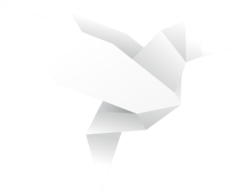 “蚁族”现象——概念
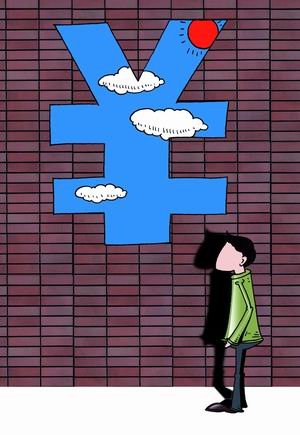 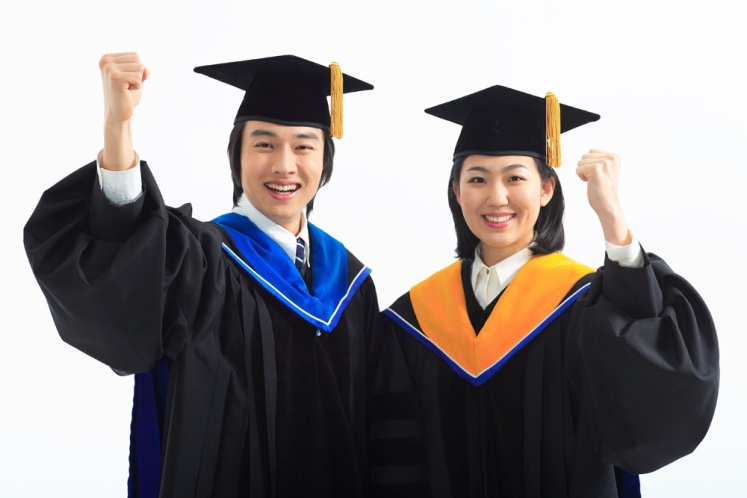 工作稳定性差
收入水平低
受过高等教育
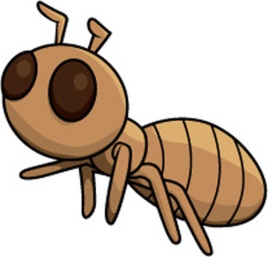 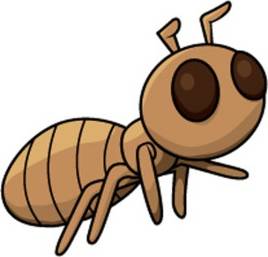 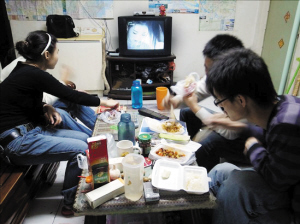 长期聚居于租金低廉、环境脏乱差的城乡结合部社区
大学毕业生聚居群体，受过高等教育，但未能在大城市找到符合预期的工作。
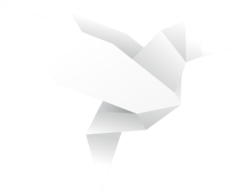 “蚁族”现象——特征
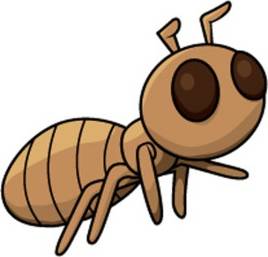 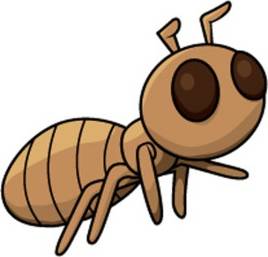 三降
三升
重点大学毕业生比例
﹃铁饭碗﹄比例
失业比例
﹃蚁族﹄年龄
换工作频率
学历层次
多
多
多
少
少
少
出身家庭条件好
出身家庭条件差
收入支出
收入结余
网络交往
现实联系
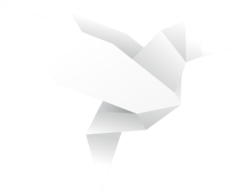 “蚁族”现象——问题
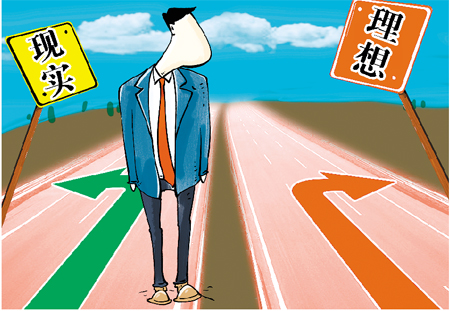 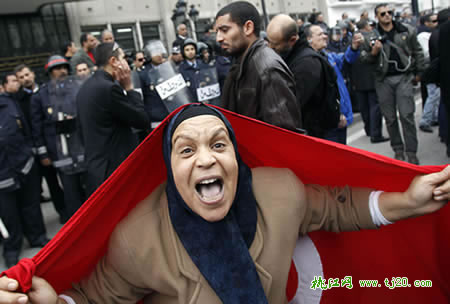 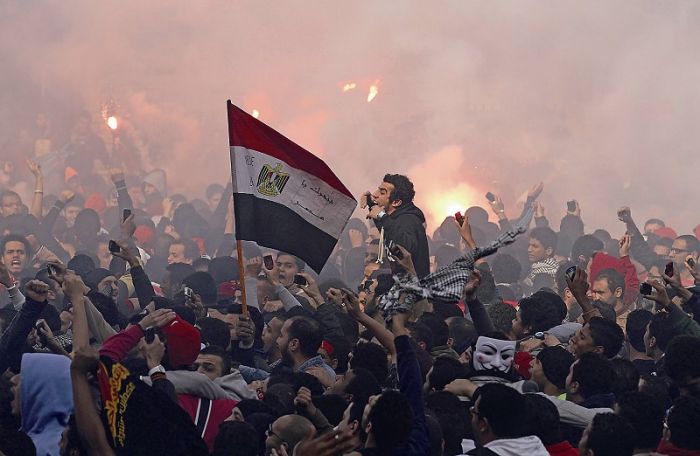 突尼斯骚乱
埃及骚乱
产生“相对剥夺感”，将外部社会因素视为主要原因
对自身反省不够
都是由低收入大学毕业生引起
如果“蚁族”现象得不到重视和解决，他们的情绪得不到正常排解，他们的困难得不到解决，将会对社会和谐稳定构成挑战。
愤青
…
网络怨民
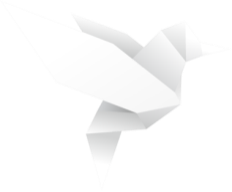 政府：政策措施不健全
区域间经济发展不均衡
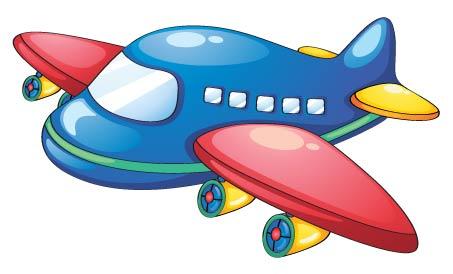 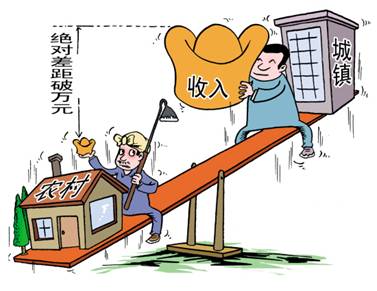 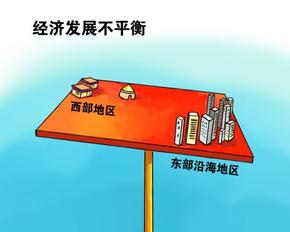 2012年城乡居民收入差距3.1倍。
东西部发展不平衡
城乡发展不平衡
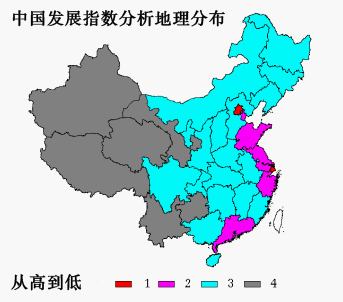 大学毕业生纷纷涌向一线城市和省会城市，催生 
  “候鸟族”
区域发展不平衡
发展水平不均衡
贫富差距加大
发展机会不平等
学生：转变就业观念 
                  规划职业生涯
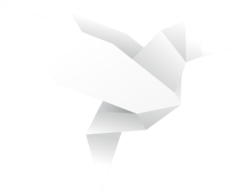 客观认识自己
转变就业观念
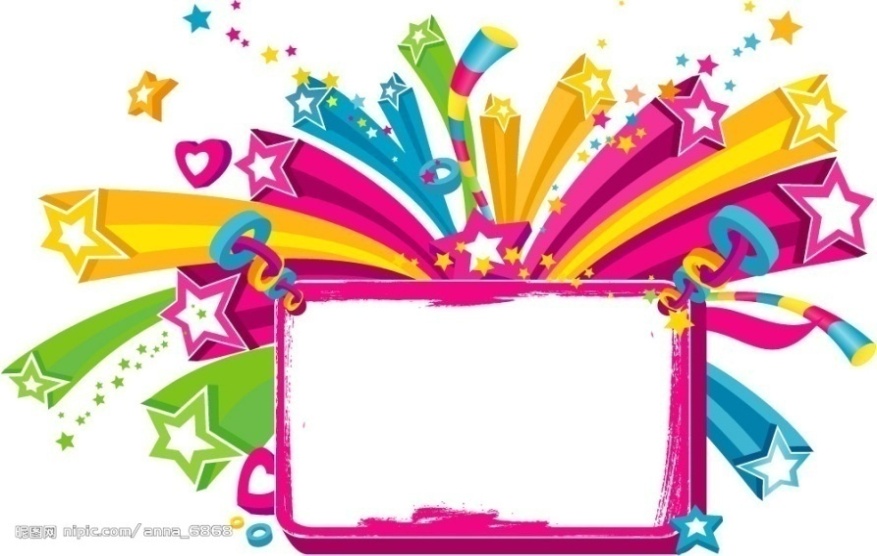 对自身条件要正确分析
不断提升学习能力和做事能力
树立正确择业观
体面
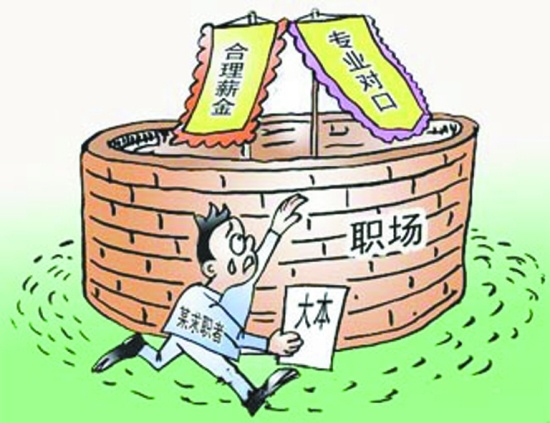 高薪
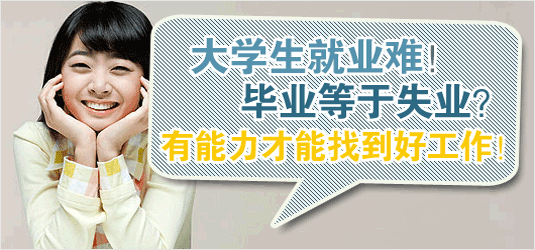 学生：转变就业观念 
                  规划职业生涯
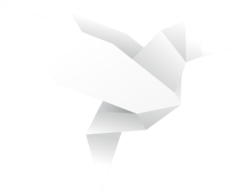 制定职业生涯规划
成功的职业生涯规划步骤是：
职业规划五步骤